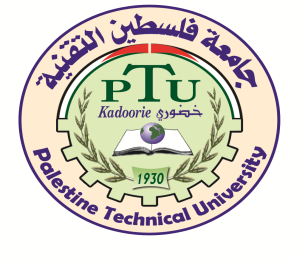 كلية الأعمال والاقتصاد
قسم العلوم المالية
بحوث عمليات – الوحدة الثالثةمشاكل النقلد. سالم محمد سالم
مشاكل النقل: Transportation Problems
تعتبر طريقة النقل من الأساليب المهمة في عملية اتخاذ القرارات المتعلقة بنقل حجم معين من مصادر متعددة إلى مراكز متعددة، بهدف سد احتياجات المراكز ذات العلاقة بأقل كلفة ممكنة.
تعريف النقل: التوزيع الجيد من نقاط عديدة (المصادر) إلى نقاط الطلب المخصصة بأقل تكلفة ممكنة, بمعنى توزيع البضائع من نقاط متعددة من المصادر إلى نقاط الطلب بأقل تكلفة ممكنة. 
تعريف مشاكل النقل: تعتبر طريقة النقل من الأساليب الرياضية الكمية المشتقة من البرمجة الخطية تدرس عملية اتخاذ القرارات المتعمقة بنقل حجـم معين من السلع أو المواد من مصادر الإنتاج المتعددة إلى مراكز الاستلام أو الاستهلاك المتعددة 
ما هو هدف حل مشاكل النقل؟
      سد احتياجات المراكز ذات العلاقة بأقل تكلفة ممكنة يعني إيصالها إلى المستهلك الأخير بأقل تكلفة ممكنة  
ما هي آلية عمل جدول النقل؟ 
      يتـم تفريغ البيانات المتعلقة في عملية النقل في جدول خاص يسمى جدول النقل Transportation Table  
ماذا يفترض لوجود نموذج نقل؟  
     1-وجدود  عدد من المصادر الإنتاجية (مصانع, شركات) ويرمز له S
-2      وجود عدد من المراكز التسويقية (مخزن, سوق) رمزه D 
3      - العرض ( Supply ): هو الكميات المتوفرة في كل مركز من مراكز التوزيع ( المصادر).
2
جامعة فلسطين الأهلية
14/03/2020
4- الطلب( Demand ) : هو الكميات المطلوبة من كل مركز من مراكز الاستلام (المخازن).
-5 التكلفة ( Cost ): وهي تكاليف نقل الوحدة الواحدة من كل مركز من مراكز التوزيع إلى كل مركز من مراكز الاستلام. وتكون موجودة في مربعات صغيرة في الجدول.









ما هو هدف حل نموذج مشكلة النقل؟ 
تحقيق اقل تكلفة ممكنة من مجموع تكاليف النقل. 
ملاحظات هامة: 
 1- تعتبر مشاكل النقل جزء من نماذج التخصيص: وهي النماذج التي تهتـم بتوزيع عدد معين من الموارد مثل: العمال, الموظفين الأسواق, الجنود, حيث تعتبر مشاكل النقل أسلوب يستخدم في إيجاد الطريقة المناسبة لعملية التوزيع والنقل بأخذ عنصر التكلفة في عملية النقل. 
2-  يشترط في نموذج النقل تساوي العرض مع الطلب ليتـم حل المشكلة.
3-دوما وأبدا يتساوى العرض والطلب في آخر خلية يراد تعبئتها وبذلك نتأكد بأن الحل صحيح.
3
جامعة فلسطين الأهلية
8/12/2024
أولاً - طريقة الزاوية الشمالية الغربية: The North West Corner Method (NWCM)
التعريف: تستخدم لإيجاد الحل الممكن وهي من أبسط الطرق لحل مشاكل النقل ويتم اختيار خلية النقل الأولى الموجودة في العمود الأول الصف الأول (S1,D1)، ويعتمد تعبئة الخلايا باستخدام القانون Min(S1,D1) مع مراعاة تخصيص أقل الكميتين، ويتم تعديل الكمية بعد الاستيعاب، وتكون الكمية المعروضة من مركز التسويق قد نفدت. 
ثم نحسب التكاليف الكلية Total Cost (TC) وذلك بضرب التكلفة في الكمية الموجودة في كل خلية حتى النهاية. 
ماذا يعاب على طريقة الزاوية الشمالية الغربية في حل مشاكل النقل؟ 
عدم تحقيق الاستفادة من التكلفة القليلة المتوفرة في مشكلة نقل معينة.
4
جامعة فلسطين الأهلية
8/12/2024
الطرق المستخدمة لحل مشاكل النقل
الحل الممكن: Feasible Solution
طريقة الزاوية الشمالية الغربية : The North West Corner Method 
 (NWCM)  
الحل الأفضل:Best Solution   
طريقة اقل التكاليف: The Least Cost Method (LCM)     
طريقة فوجل التقريبية: The Vogel's Approximation Method (VAM) 
 الحل الأمثل: Optimal Solution 
طريقة المسار المتعرج الحجر المتنقل: The Stepping Stone Method (SSM)
طريقة التوزيع المعدلة : Modified Distribution Method (MODI)
5
جامعة فلسطين الأهلية
8/12/2024
مثال (1):
شركة الجنيدي لتوزيع الألبان لها ثلاثة مخازن في (جنين، الخليل، سلفيت)، ولها ثلاثة مراكز تسويقية في (رام الله، نابلس، الخليل)، علماً بأن تكاليف نقل الوحدة الواحد من السلع (بالدينار)، وحجم التخزين في كل مخزن (العرض)، والاحتياجات لكل مركز تسويقي (الطلب) كما يلي:








المطلوب:
ما مجموع تكاليف النقل للسلعة من المصادر إلى المراكز باستخدام طريقة الزاوية الشمالية الغربية؟
المراكز التسويقية
S \ D
D1
D2
Supply
D3
S1
5
1
8
12
المصادر
(المخازن)
14
S2
2
4
0
S3
3
6
7
4
Demand
10
11
30/30
9
8/12/2024
6
جامعة فلسطين الأهلية
الحل:
نفرض أن  المخازن في (جنين، الخليل، سلفيت)، هي ( S1,S2,S3) على التوالي، والمراكز التسويقية في (رام الله، نابلس، الخليل)، هي (D1,D2,D3) على التوالي.
المراكز التسويقية
Supply
D1
D2
S \ D
D3
8
1
S1
5
12
0
3
المصادر
( المخازن)
9
3
0
2
0
4
7
S2
14
7
7
7
0
6
4
3
S3
4
11
0
30 \
Demand
0
0
4
9
30
10
7
8/12/2024
7
جامعة فلسطين الأهلية
الأرقام داخل المربعات الصغرى هي التكلفة بالدينار.
يجب التأكد من توفر شرط التوازن أي أن مجموع العرض = مجموع الطلب
        (11 + 10 +  9) = (4 + 14 + 12)
                         30 = 30 
1- نأخذ الخلية الأولى والتي تقع في الصف الأول الشمالي والعمود الأول الغربي وهي الخلية (S1,D1)، ثم نقارن الكمية المطلوبة من قبل مركز الطلب D1 مع الكمية المتوفرة لدى المصدر S1 ونخصص أقل الكميتين في (S1,D1)، Min=(12,9) وهي 9.
نلاحظ أنه تم سد احتياجات المركز D1 بالكامل.
ملاحظة:- 
أ- يتم تعديل العرض والطلب بعد كل عملية تلبية طلب ما.
ب- عملية النقل بموجب هذه الطريقة تستمر بنفس الصف حتى يتم إغلاقه ونفاذ جميع الكمية المتاحة في المصدر المقابل للصف المعني.
8
جامعة فلسطين الأهلية
8/12/2024
2- نأخذ الخلية الثانية في الصف الأول (S1,D2) وهي التي تكون في الزاوية الشمالية الغربية ثم نقارن الكمية المتاحة لدى المصدر S1 بالكمية المطلوبة من قبل المركز D2 ونختار الأقل ونخصصها للخلية (S1,D2)،  Min(3,10) وهي 3   
3- جميع الكميات المتوفرة لدى المصدر S1 قد نفذت بالكامل، لذا نأخذ الخلية (S2,D2) ثم نقارن الكمية المتاحة لدى المصدر S2 بالكمية المطلوبة من قبل المركز D2، ونختار الأقل ونخصصها للخلية (S2,D2)، Min(14,7) وهي 7 
4- نأخذ الخلية (S2,D3) ثم نقارن الكمية المتاحة لدى المصدر S2 بالكمية المطلوبة من قبل المركز D3 ونختار الأقل ونخصصها للخلية (S2,D3)، Min(7,11) وهي 7 
5- نأخذ الخلية (S3,D3) ويتم تخصيص لها 4 وحدات وهي الكمية المتبقية لدى المركز S3      والمطلوب من قبل المركز D3
اجمالي تكليف النقل = مجموع ( التكلفة * عدد الوحدات لكل الخلية )
Total Cost = ( 5 * 9) + (1 * 3) + (4 * 7) + (0 * 7) + (7 * 4)
                   = 45 + 3 + 28 + 0 + 28 = 104 J.D
9
جامعة فلسطين الأهلية
8/12/2024
ثانياً: طريقة أقل التكاليف: The Least Cost Method (LCM)
تستخدم لإيجاد الحل الأفضل وجدت هذه الطريقة لأنه يعاب على طريقة الزاوية الشمالية الغربية عدم تحقيق الاستفادة من التكلفة القليلة المتوفرة في مشكلة نقل معينة عند تلبية احتياجات مراكز الطلب.
لذلك وضعت هذه الطريقة لمعالجة هذا النوع من العيوب في نماذج النقل.
على ماذا تركز طريقة أقل التكاليف؟
اختيار أقل تكلفة متوفرة في الجدول ومن ثم تحديد جهتي العرض والطلب واختيار اقلهما وتعديل الكميات كل مرة حتى استنفاذ الكميات.
خطوات الحل باستخدام طريقة أقل التكاليف:
1- التحقق من توازن الجدول العرض = الطلب
2- نبدأ بالخلية الأقل تكلفة ونلبي احتياجاتها بأقل كمية.
3- إذا تساوت أكثر من خلية بنفس التكلفة نختار احدهما وننتقل إلى الأخرى وهكذا حتى نفاذ الكمية.
4- نحسب التكاليف الكلية .
10
جامعة فلسطين الأهلية
8/12/2024
مثال (2):
شركة الجنيدي لتوزيع الألبان لها ثلاثة مخازن في (جنين، الخليل، سلفيت)، ولها ثلاثة مراكز تسويقية في (رام الله، نابلس، الخليل)، علماً بأن تكاليف نقل الوحدة الواحد من السلع (بالدينار)، وحجم التخزين في كل مخزن (العرض)، والاحتياجات لكل مركز تسويقي (الطلب) كما يلي:








المطلوب:
ما مجموع تكاليف النقل للسلعة من المصادر إلى المراكز باستخدام طريقة أقل التكاليف؟
1
5
8
0
2
4
3
6
7
8/12/2024
11
جامعة فلسطين الأهلية
الحل:
نفرض أن  المخازن في (جنين، الخليل، سلفيت)، هي ( S1,S2,S3) على التوالي، والمراكز التسويقية في (رام الله، نابلس، الخليل)، هي (D1,D2,D3) على التوالي.
المراكز التسويقية
Supply
D1
D2
S \ D
D3
8
1
S1
5
0
12
2
المصادر
( المخازن)
10
2
0
2
4
S2
14
3
0
11
3
7
6
4
3
0
S3
4
30 \
0
Demand
0
0
11
2
30
10
9
6
8/12/2024
12
جامعة فلسطين الأهلية
الأرقام داخل المربعات الصغرى هي التكلفة بالدينار.
يجب التأكد من توفر شرط التوازن أي أن مجموع العرض = مجموع الطلب
        (11 + 10 +  9) = (4 + 14 + 12)
                         30 = 30 
1- أقل تكلفة في الجدول هي صفر وهي في الخلية (S2,D3)، لذا نقارن الكمية المطلوبة من قبل مركز الطلب D3 مع الكمية المتوفرة لدى المصدر S2 ونخصص أقل الكميتين في (S2,D3)، Min=(14,11) وهي 11.
نلاحظ أنه تم سد احتياجات المركز D3 بالكامل.
ملاحظة:- 
أ- يتم تعديل العرض والطلب بعد كل عملية تلبية طلب ما.
13
جامعة فلسطين الأهلية
8/12/2024
2- نبحث عن أقل تكلفة ضمن القيم المتبقية في الجدول فنجدها 1 وهي الخلية (S1,D2) لذلك نقارن الكمية المتاحة لدى المصدر S1 بالكمية المطلوبة من قبل المركز D2 ونختار الأقل ونخصصها للخلية (S1,D2)،  Min(12,10) وهي 10   
3- الخلية الأقل تكلفة من ضمن المتبقي هي 2 في الخلية (S2,D1) لذا نقارن الكمية المتاحة لدى المصدر S2 بالكمية المطلوبة من قبل المركز D1، ونختار الأقل ونخصصها للخلية (S2,D1)، Min(3,9) وهي 3 
4- الخلية الأقل تكلفة من ضمن المتبقي هي 3 في الخلية (S3,D1) لذا نقارن الكمية المتاحة لدى المصدر S3 بالكمية المطلوبة من قبل المركز D1، ونختار الأقل ونخصصها للخلية (S3,D1)، Min(4,6) وهي 4 
5- التكلفة الأخيرة في الجدول هي 5 للخلية (S1,D1) لذا نقارن الكمية المتاحة لدى المصدر S1 بالكمية المطلوبة من قبل المركز D1، ونختار الأقل ونخصصها للخلية (S1,D1)، Min(2,2) وهي 2 
اجمالي تكليف النقل = مجموع ( التكلفة * عدد الوحدات لكل الخلية )
Total Cost = ( 5 * 2) + (1 *10) + (2 * 3) + (0 * 11) + (3 * 4)
                   = 10 + 10 + 6 + 0 + 12 = 38 J.D
14
جامعة فلسطين الأهلية
8/12/2024